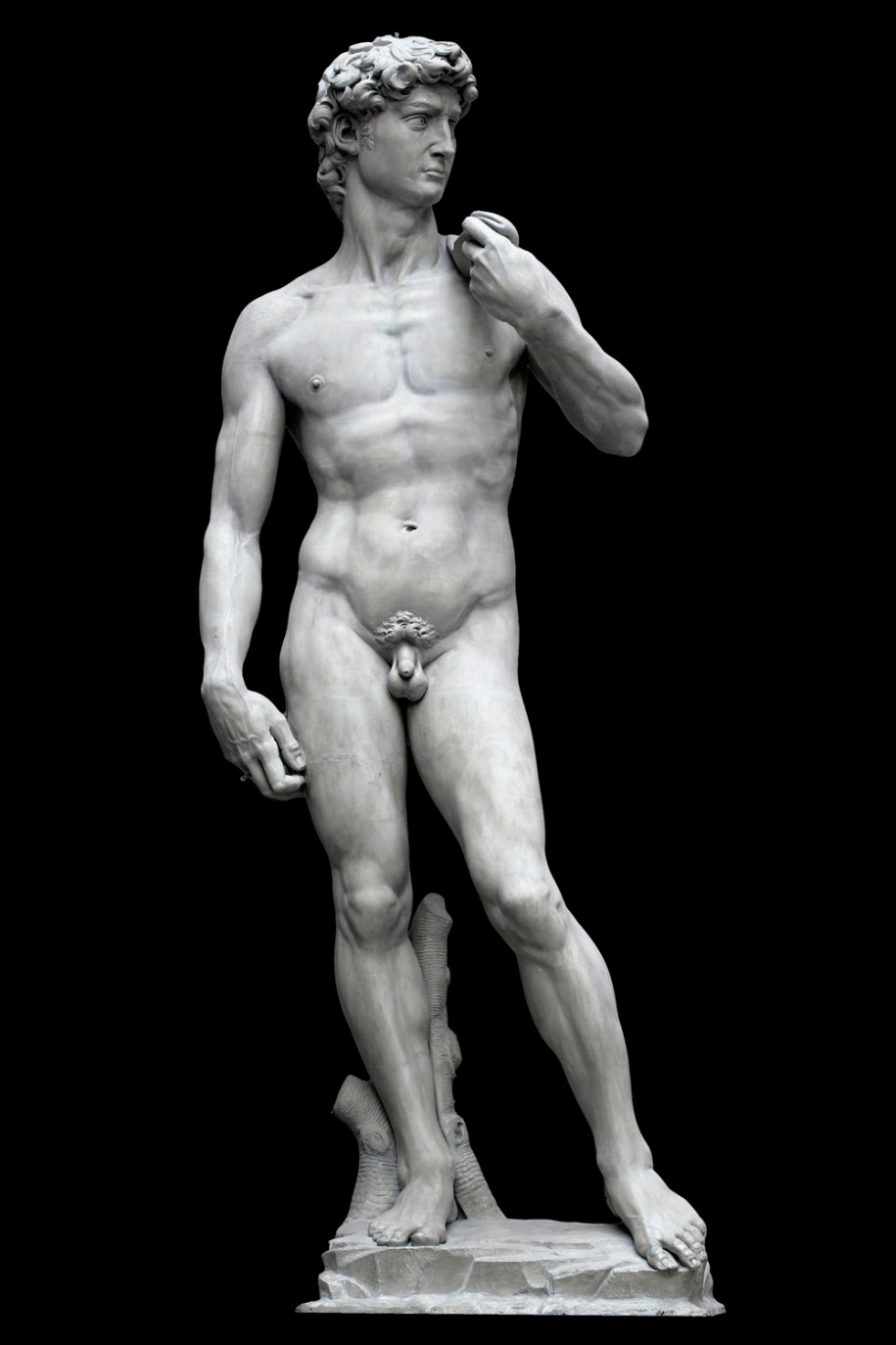 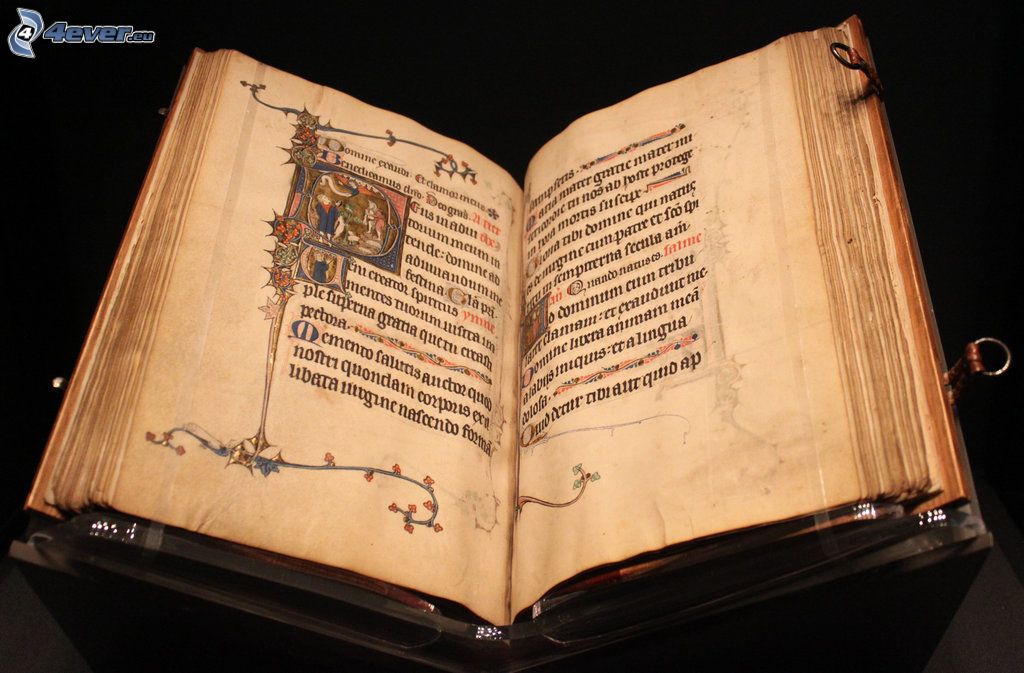 Investment in culture
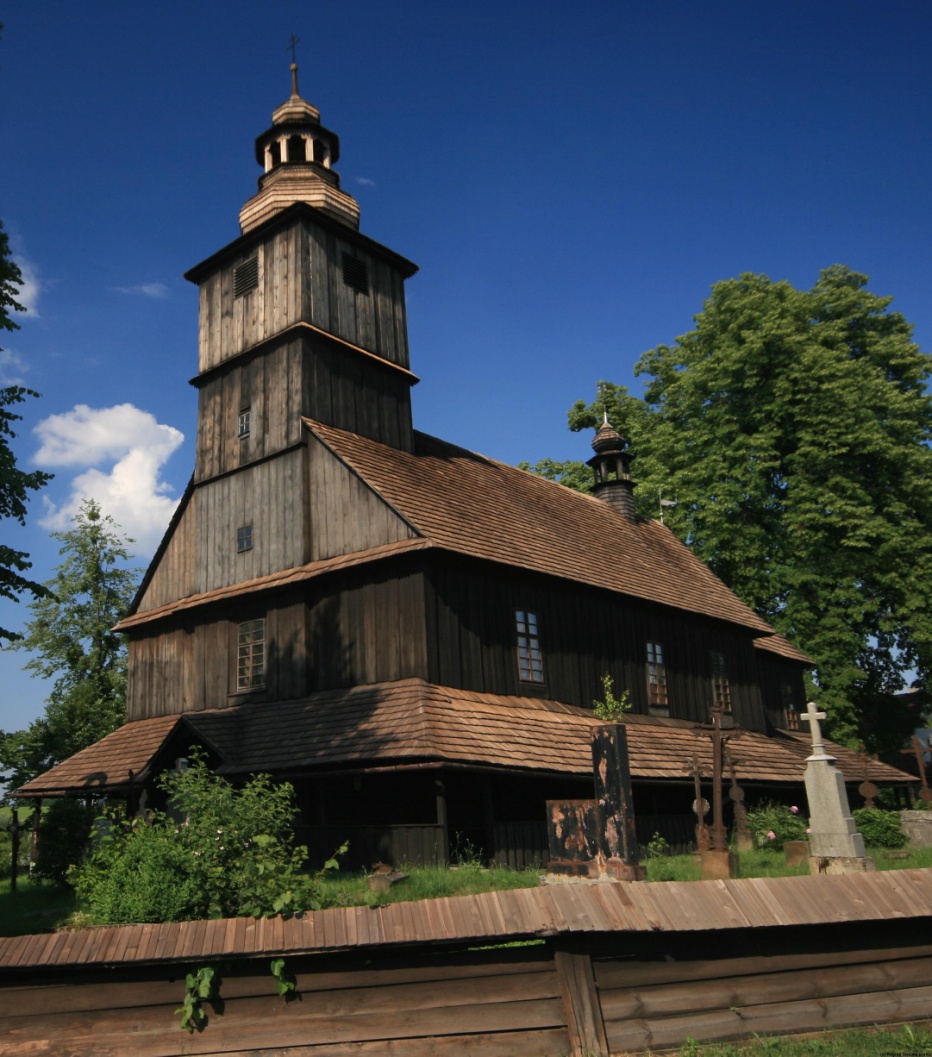 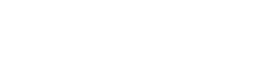 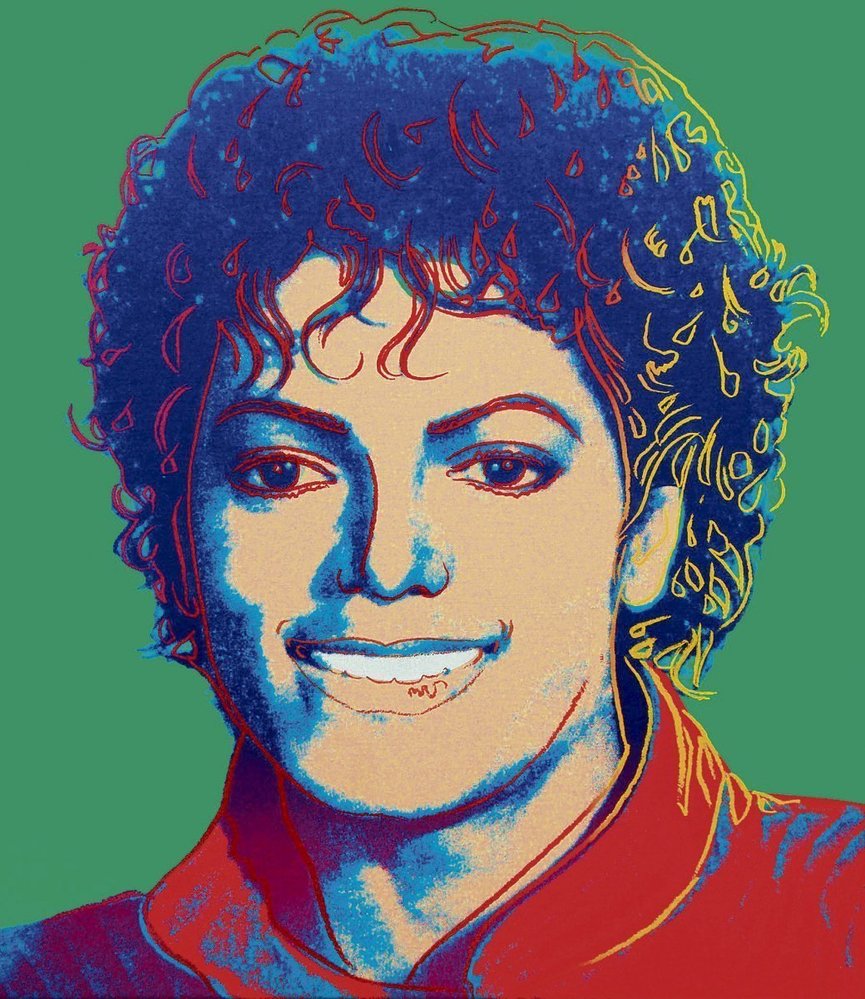 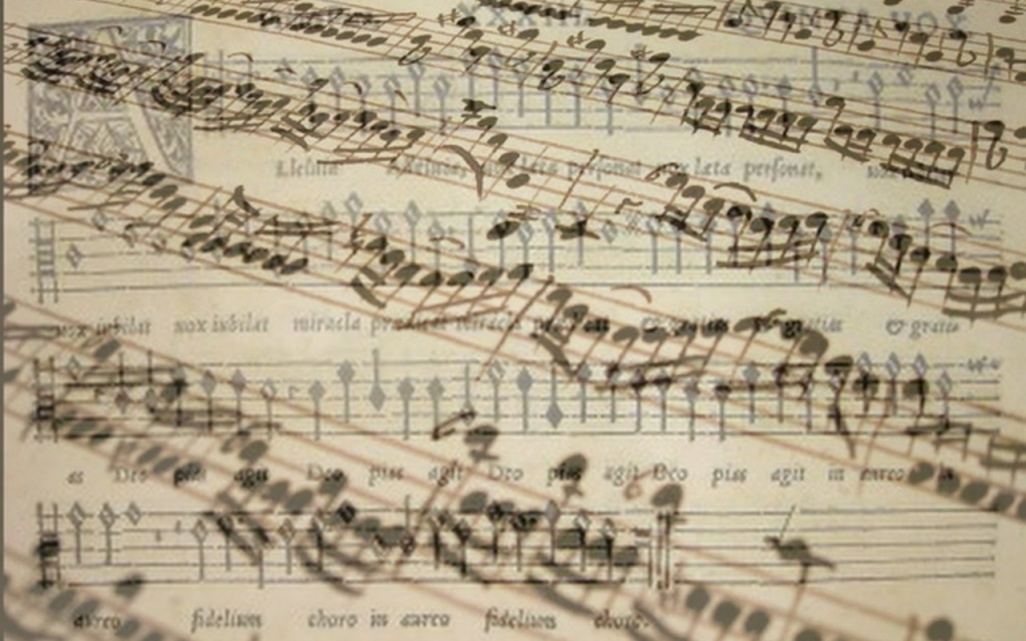 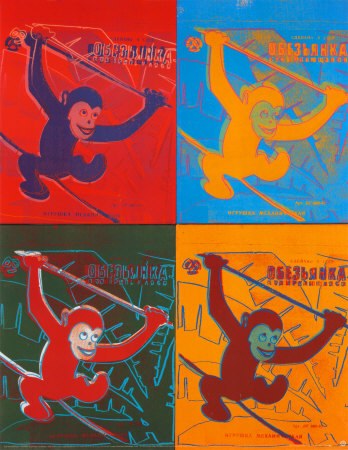 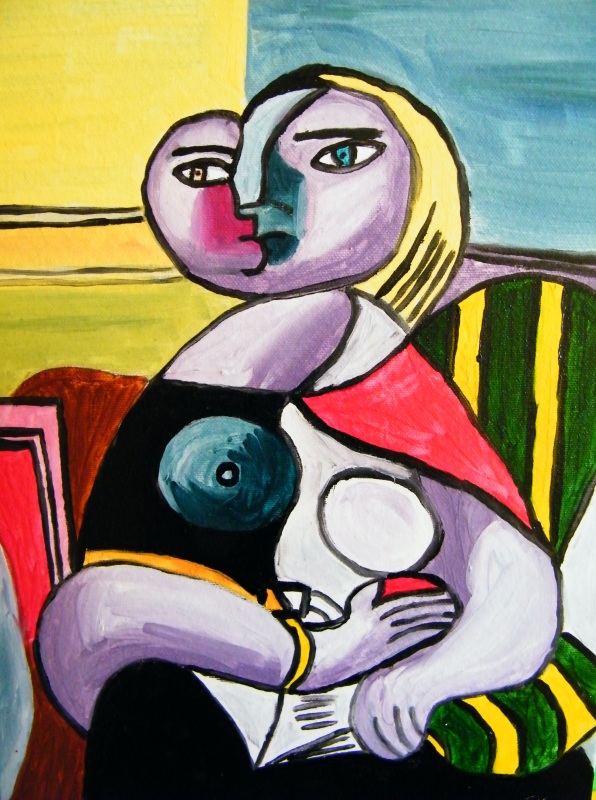 1. investment
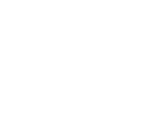 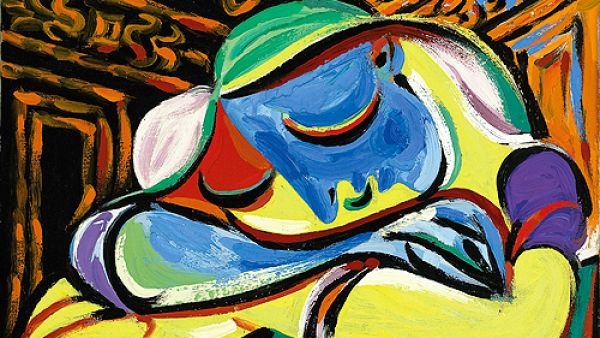 Investment
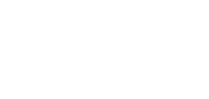 Term investment
Definitions:
„the action or process of investing money for profit “(Oxford dictionary)
„the act of putting money, effort, time, etc. into something to make a profit or get an advantage, or the money, effort, time, etc.“ (Cambridge dictionary)
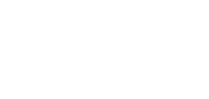 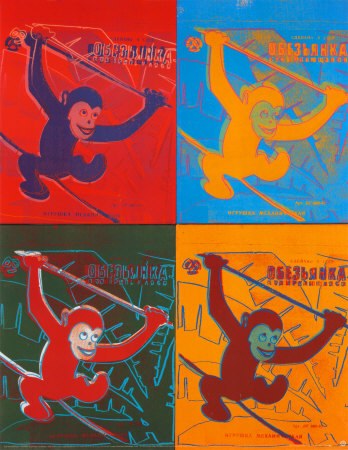 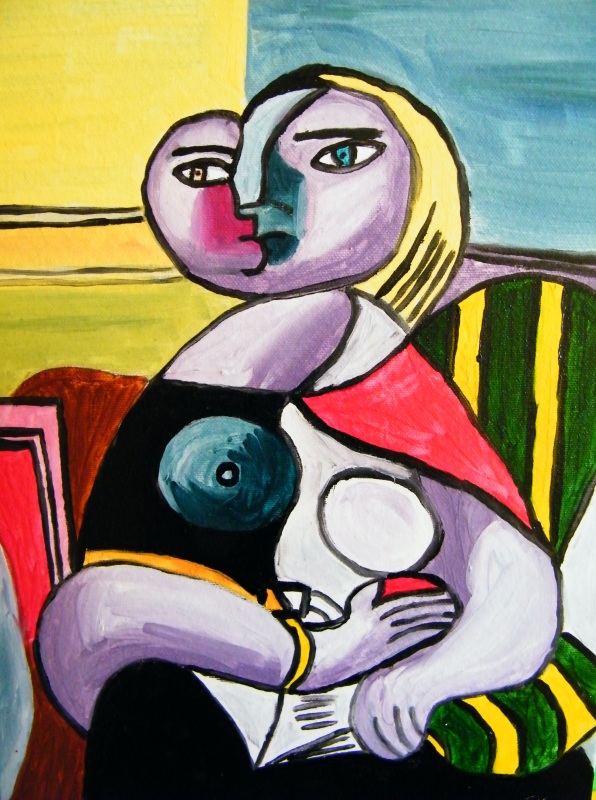 2. Liquidity
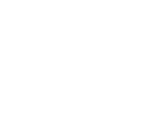 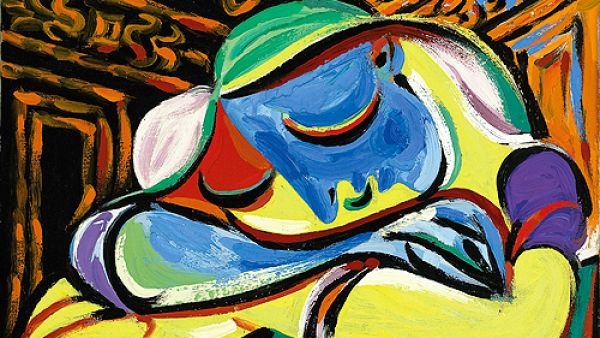 Liquidity
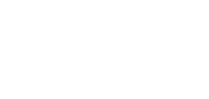 Term liquidity
Definitions:
„Liquidity refers to the ease with which an asset, or security, can be converted into ready cash without affecting its market price“(Investopedia)
„the fact of being available in the form of money, rather than investments or property, or of being able to be changed into money easily“ (Cambridge dictionary)
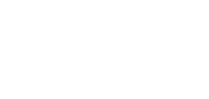 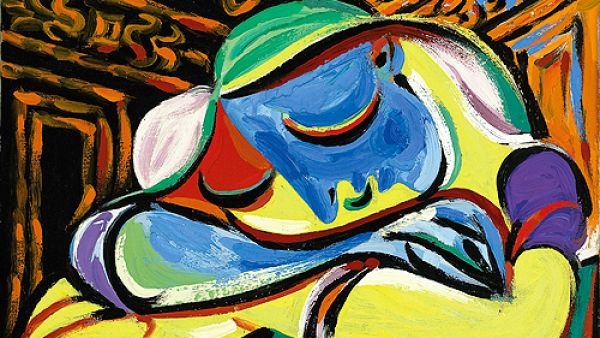 Liquidity
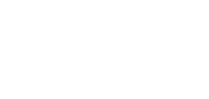 Liquidity of culture goods
In general the culture goods has low liquidity
The time between the decision of capitalization the culture good and real sell can be affected by:
Physical characteristics of culture good (size, weight, material…)
Specific market (specific group of buyers)
Time to care about the culture good and its valuation by professionals
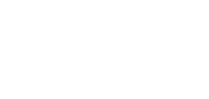 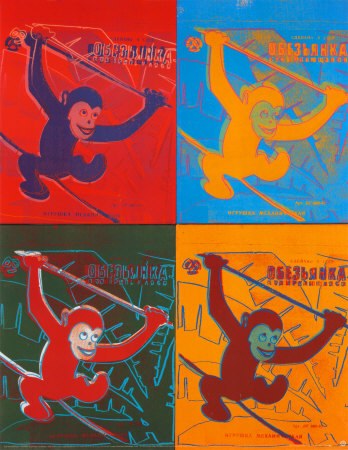 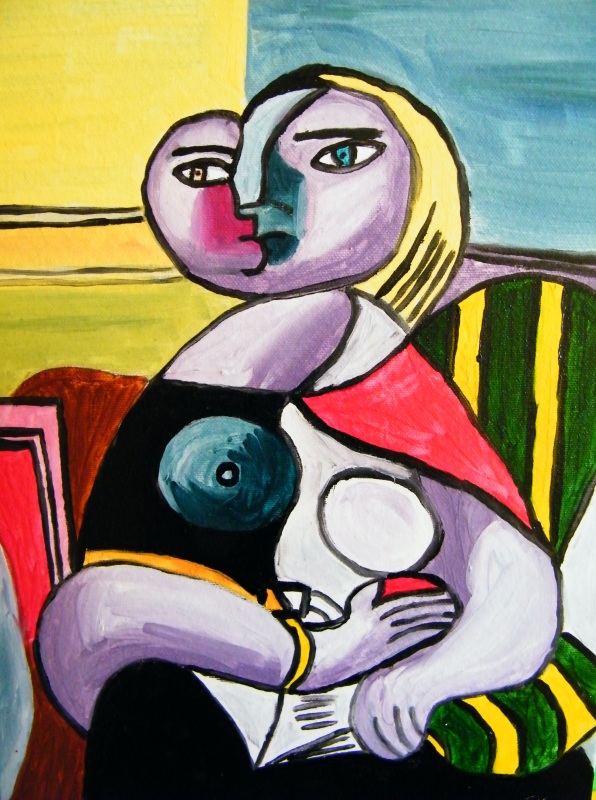 3. SALES METHODS
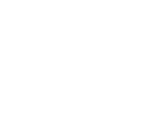 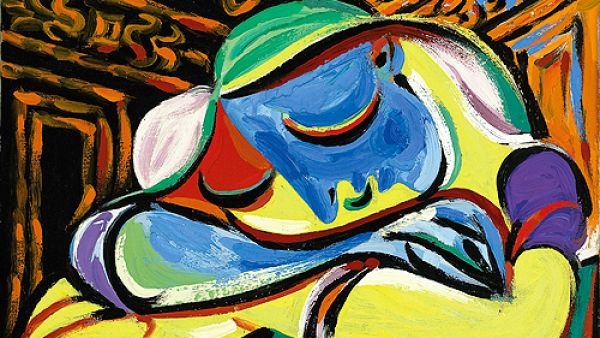 Sales methods of culture goods and services
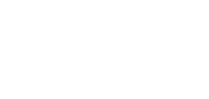 Direct sale
Commission sale
Auction
….
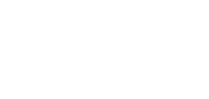 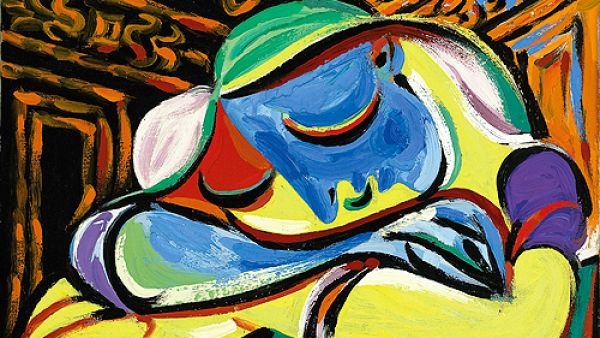 Sales methods of culture goods and services
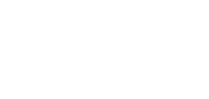 Primary market
Culture goods are sold by artists
Production for potential buyers
Culture goods and services are created on the basis of current demand
Secondary market
Culture goods are sold by owners
Market with culture goods that have been produced in past and are sold again
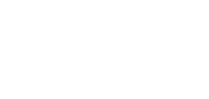 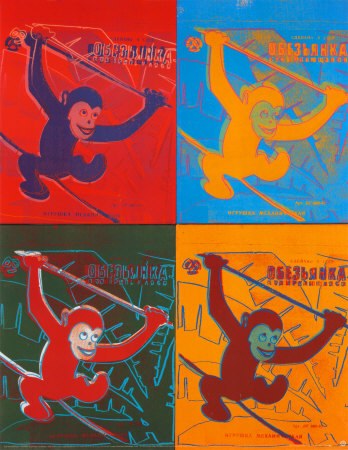 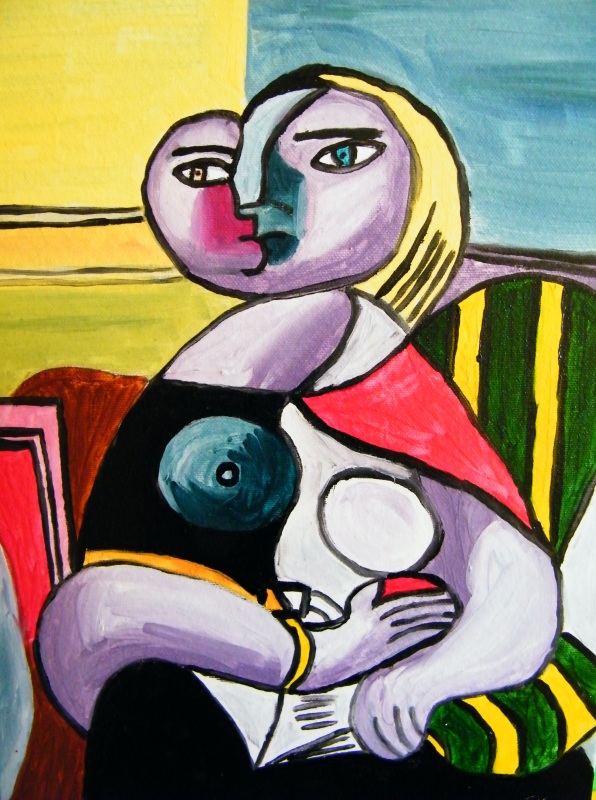 4. AUCTIONS
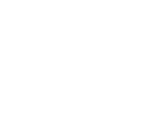 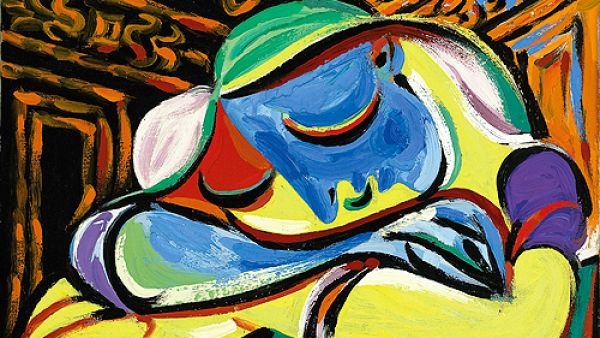 English auction
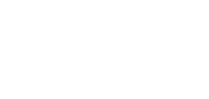 Most common form of auction
Price starts low and increases as buyers bid for the item
Until one buyer is left willing to pay a certain amount and a higher bid isn't received during the given time period
The auction is overseen by an auctioneer who announces prices and makes sure all bidders have the opportunity to increase the price
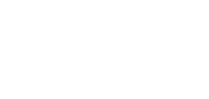 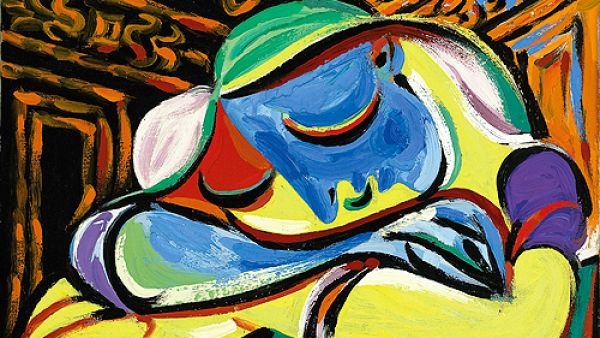 Dutch auction
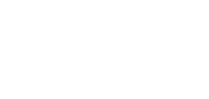 An auction process where the auctioneer or seller starts with a high asking price
Type of auction in which the price of an item is lowered until it gets a bid
First bit win
Relict of auction of tulip in Dutch
In general perishable goods
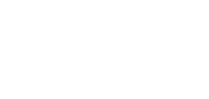 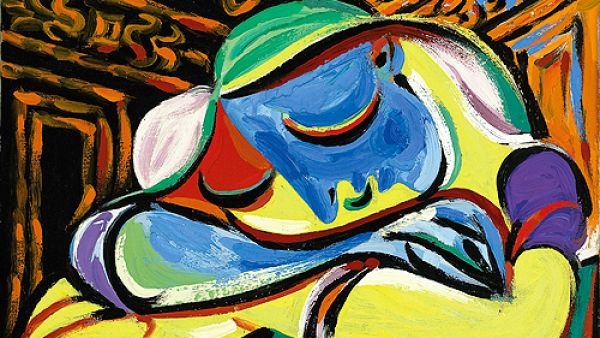 Envelopment auction
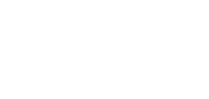 Bids are submit in envelopments
Bids aren't known for others buyers
Motivation for giving higher bids
Highest bid win
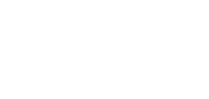 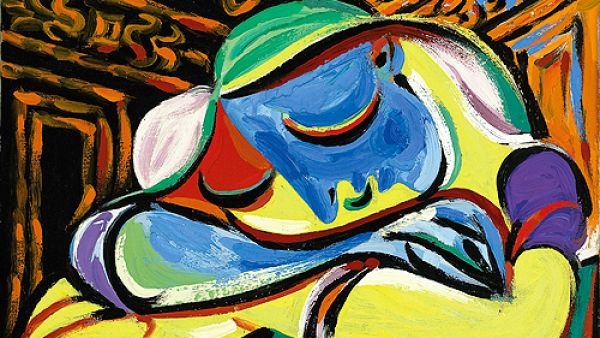 Vickrey auction
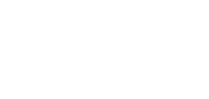 Bidders submit written bids without knowing the bid of the other people in the auction
The highest bidder wins
The price paid is the second-highest bid
Motivation for giving higher bids
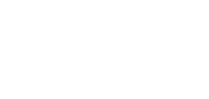 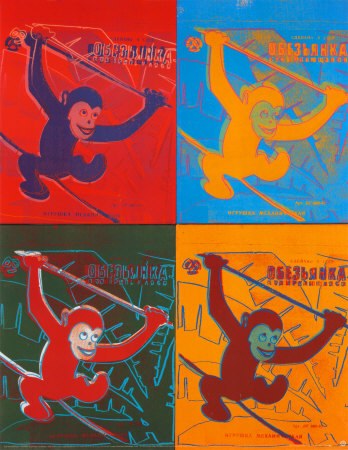 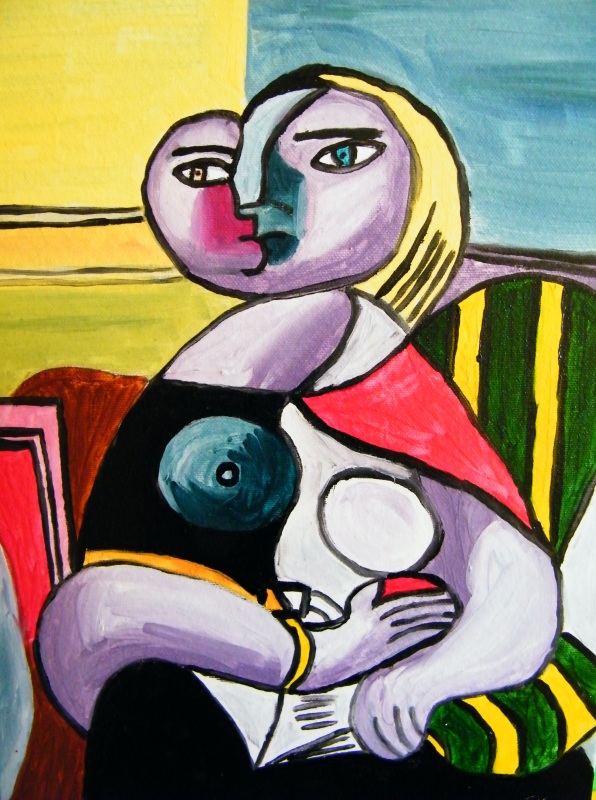 5. FINAL AUCTION PRICE
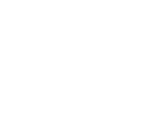 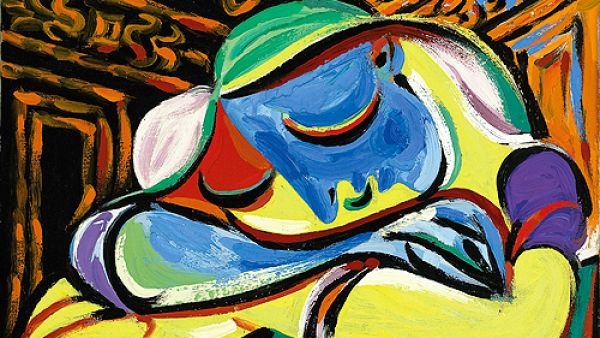 Final auction price
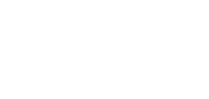 Hammer price
The winning bid for a lot at auction. It is the price upon which the auctioneer’s hammer falls, determining the sale price, but does not include the buyer's premium
Buyers premium
The amount above the hammer price that is paid as part of the total purchase price
Often between 5 % -25 % of hammer price
Sale price
Total price which consist hammer price and buyers premium
Sellers commission
A commission paid by the consignor to the auction house, which is deducted from the hammer price
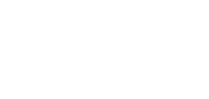 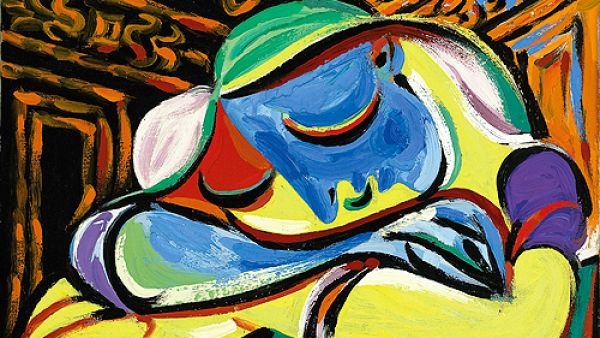 Final auction price
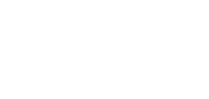 source: Hasoňová, S.,2010.
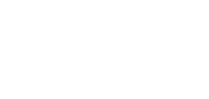 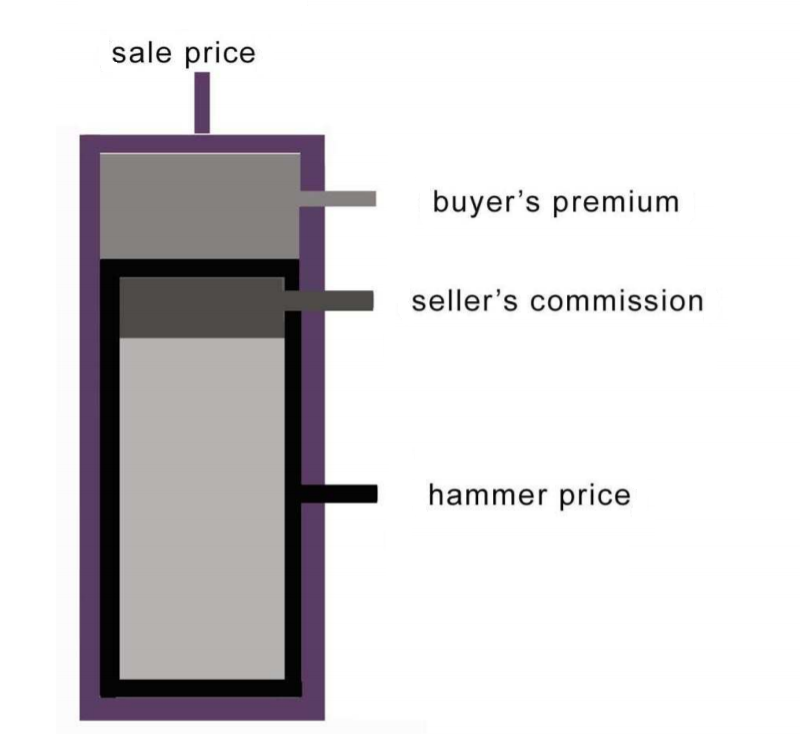 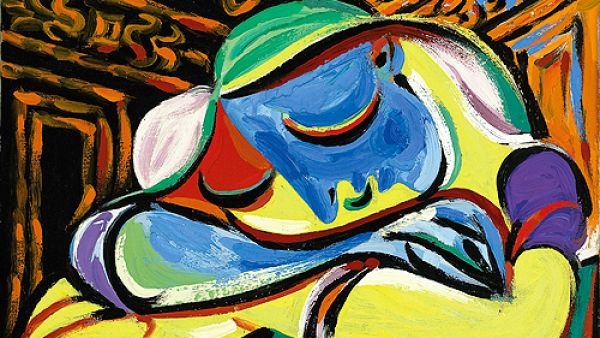 Final auction price
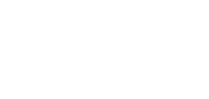 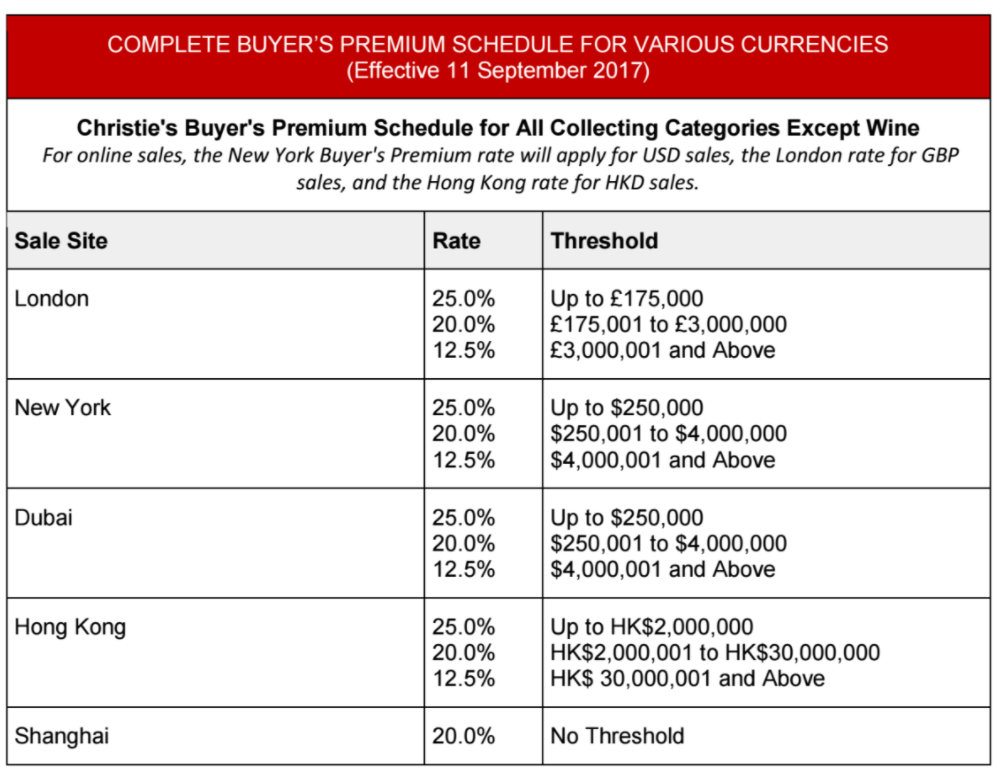 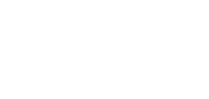 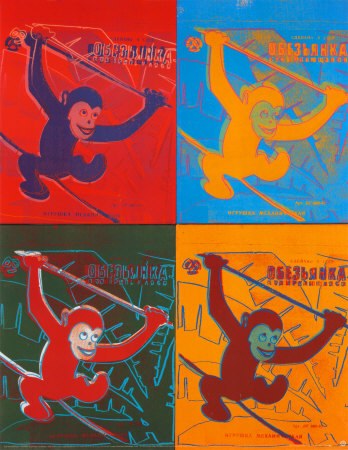 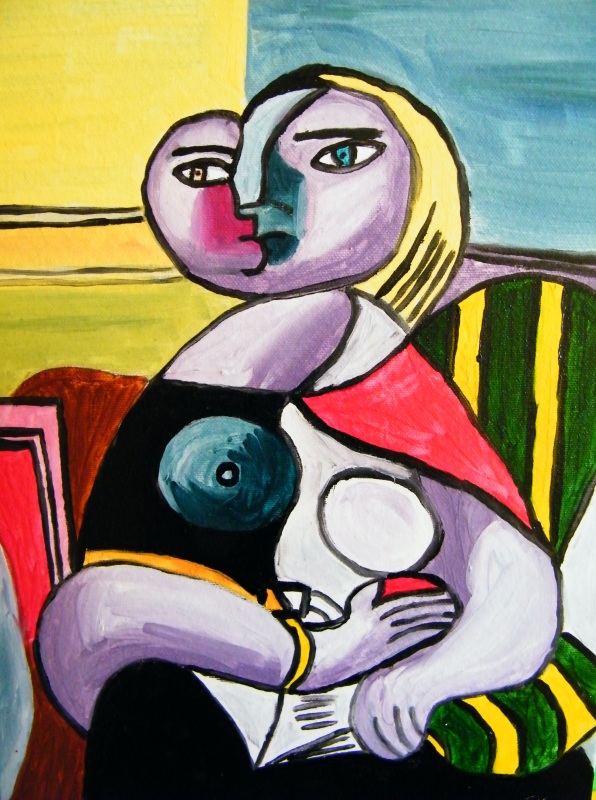 6. AUCTION IN THE WORLD
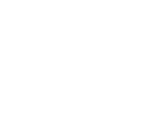 Turnover and sales (in billion $)
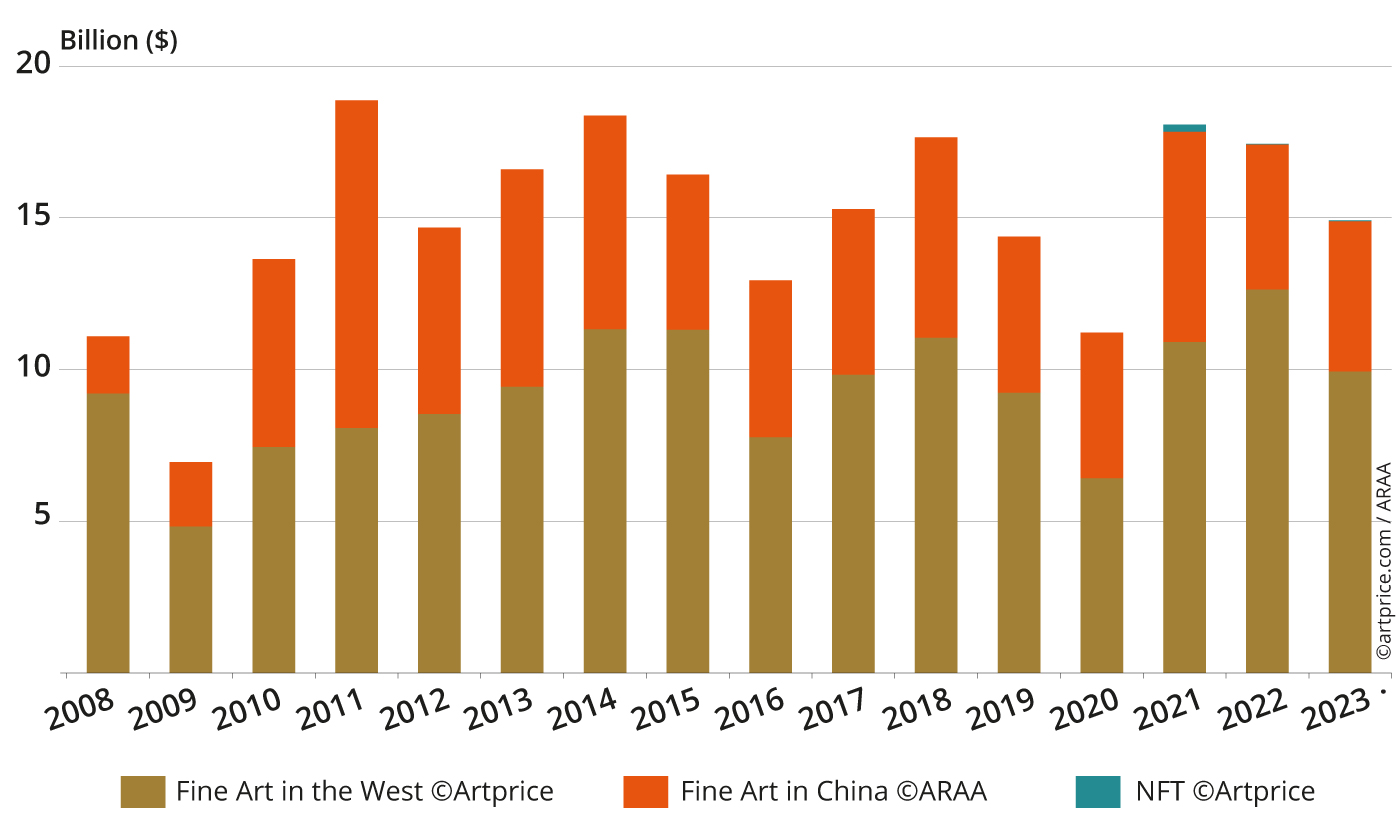 Turnover and market share in auctions
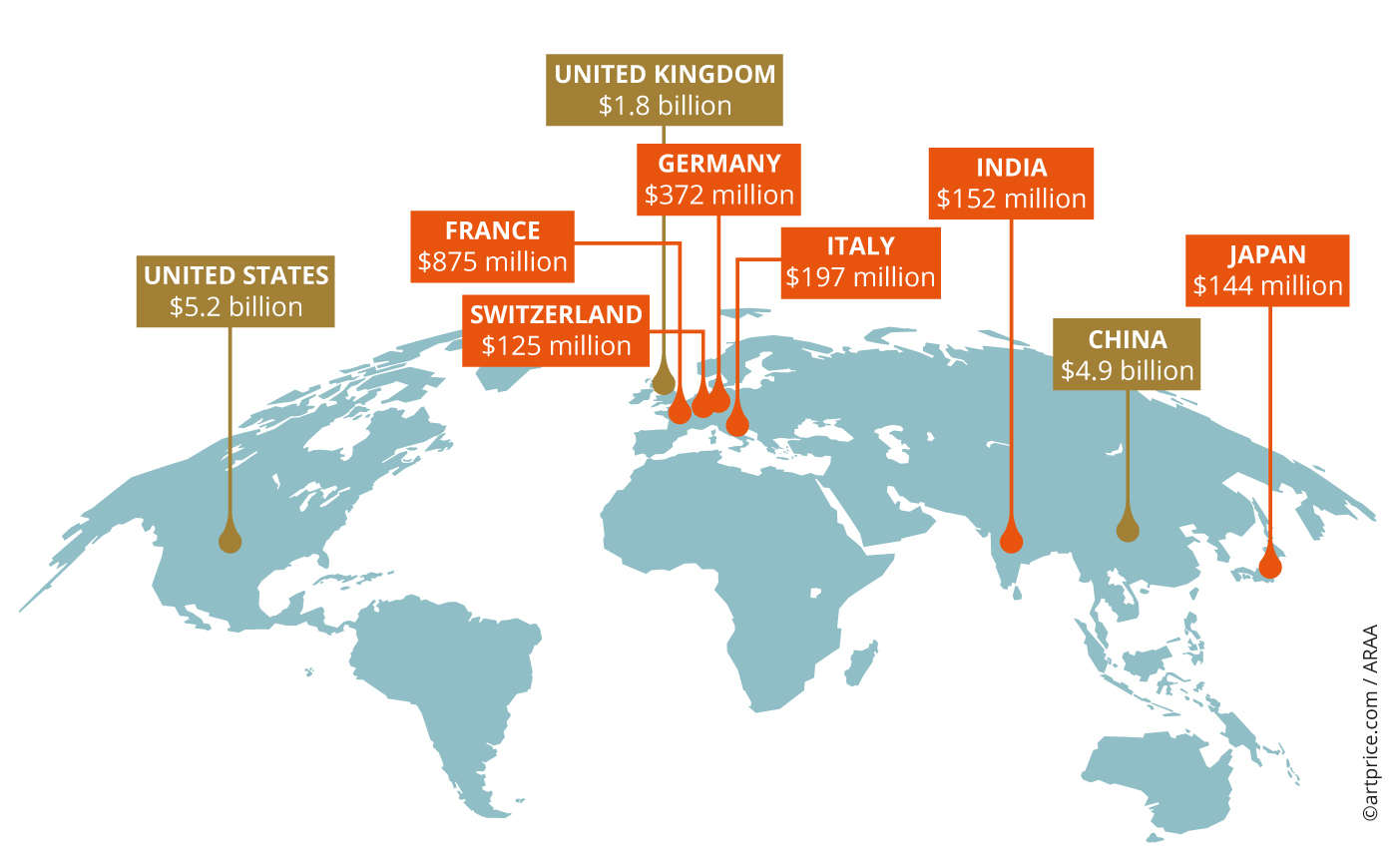 Turnover and market share in auctions
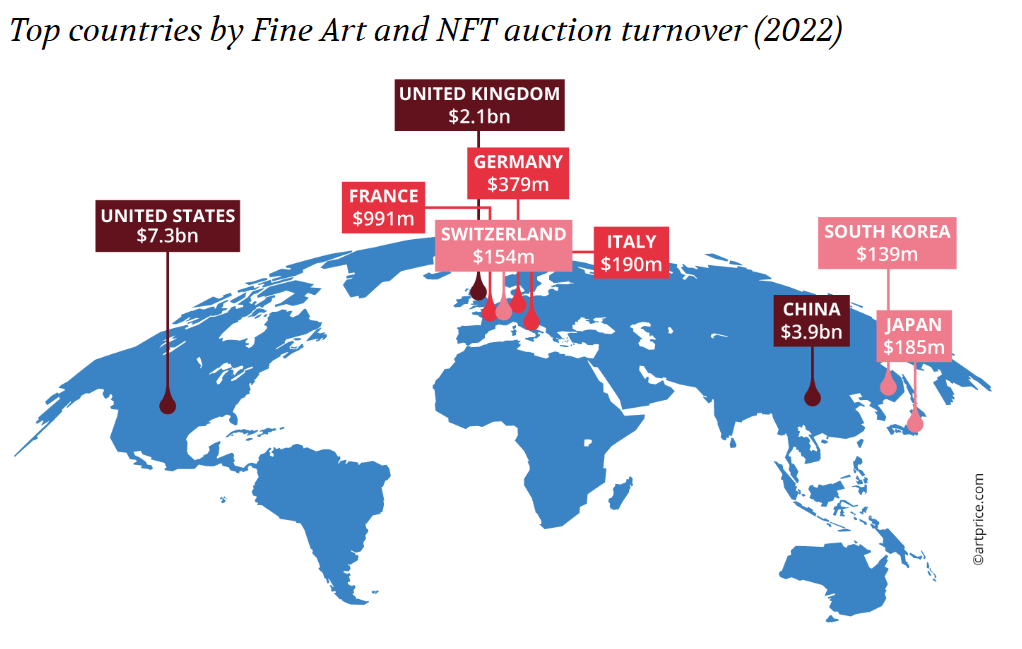 Quarterly evolution of the overall auction price index (TA)
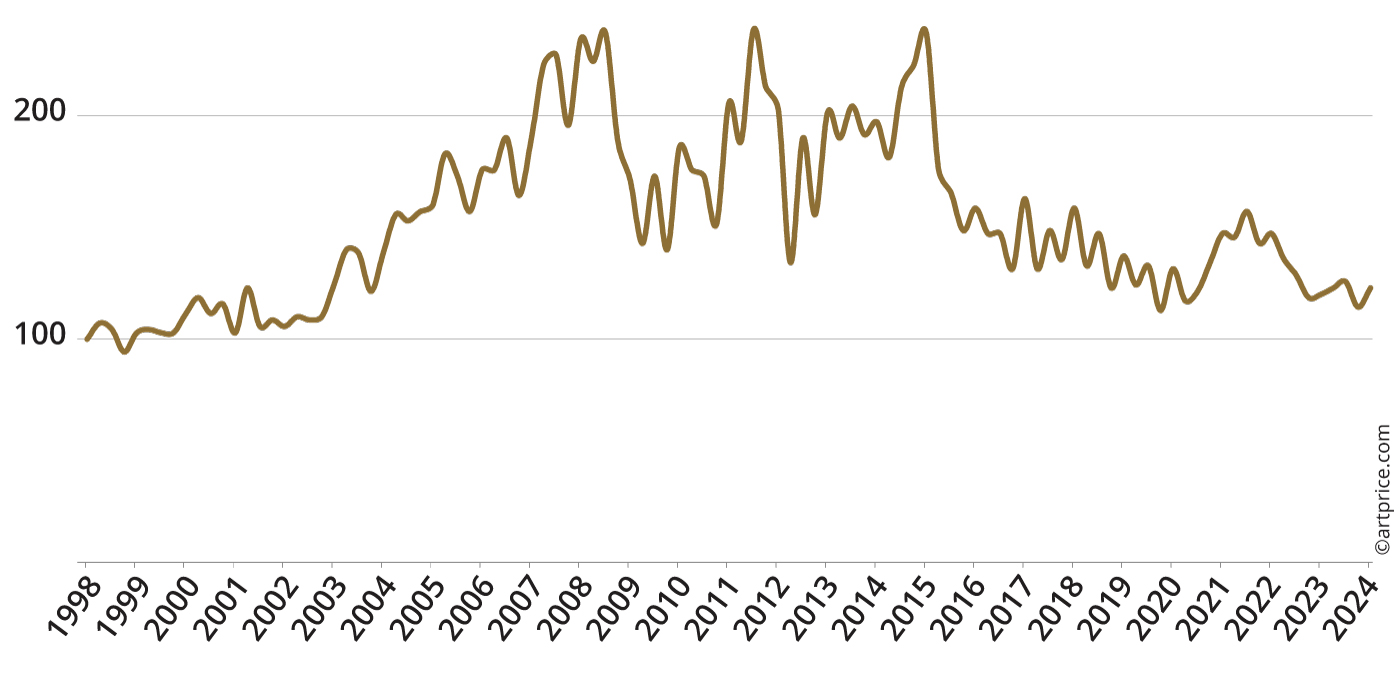 Goods sold in auction according categories
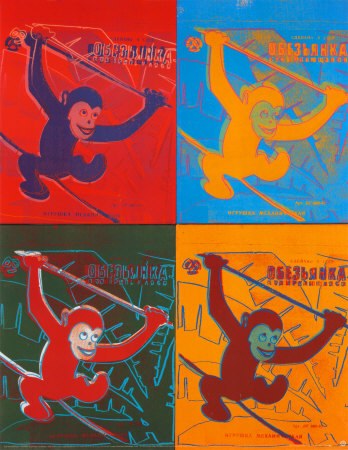 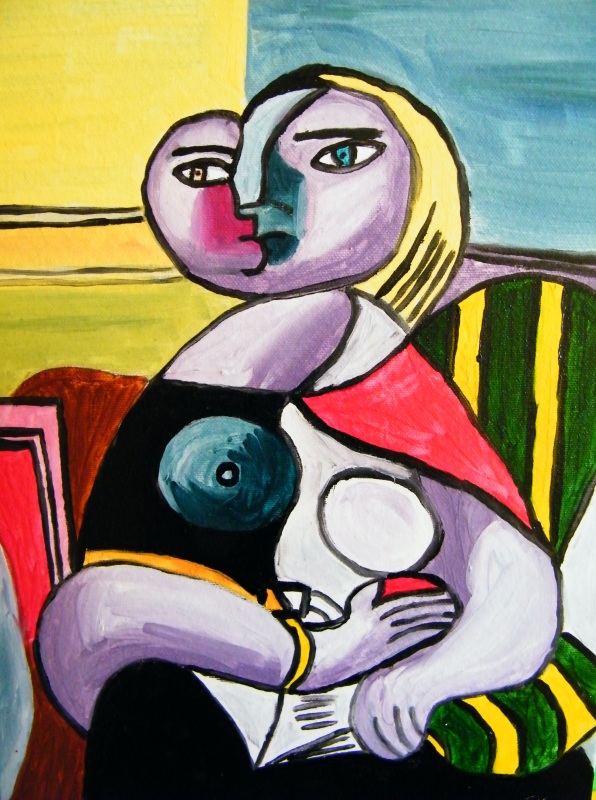 7. Investment in culture
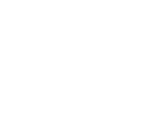 Investment in culture goods in USA
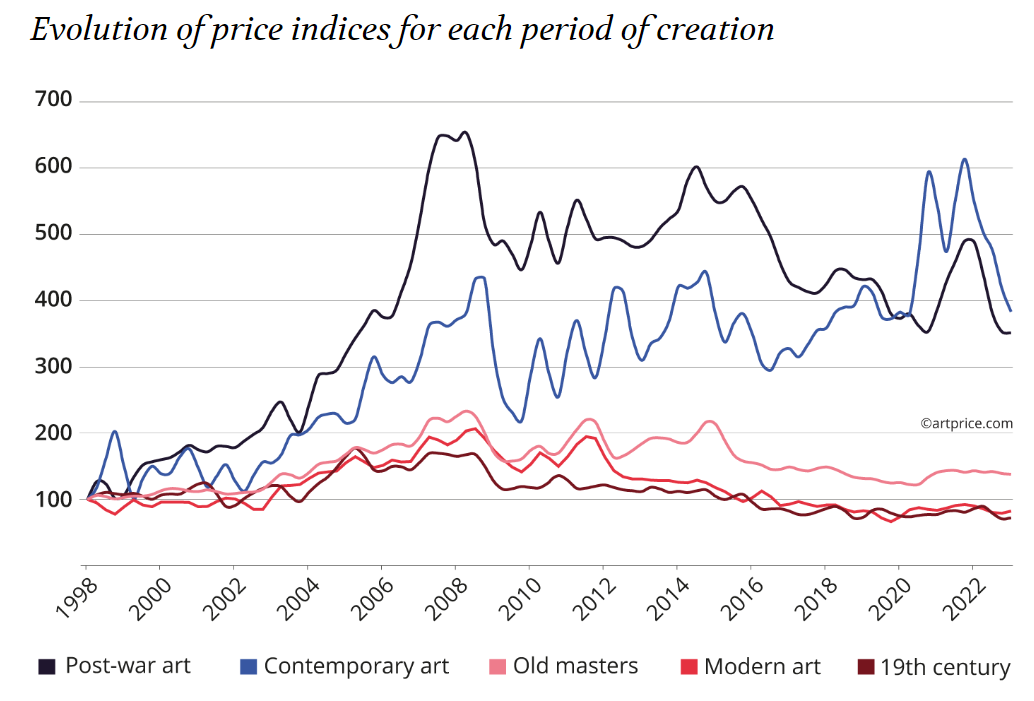 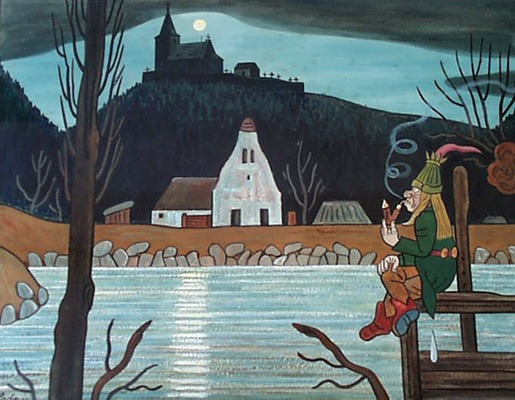 Conclusion
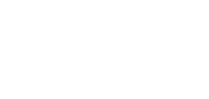 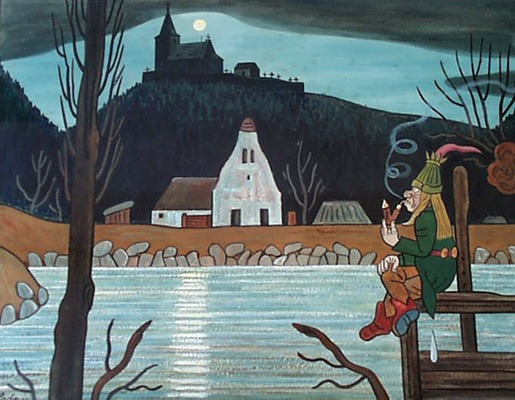 Conclusion
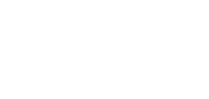 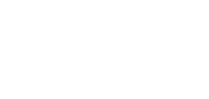 Investment in culture goods is specific kind of investment
In general it is long term investment
Profitability of investment depend on the characteristics of culture good
Durability of culture goods (material, age, condition,…)
Culture goods has low liquidity
Because of
Specific of objects 
Specifics of market
Specific of sales method
Auction is popular kind of sales method of culture goods
It exists several types of auctions
In auction is not the hammer price the final price for buyers and sellers
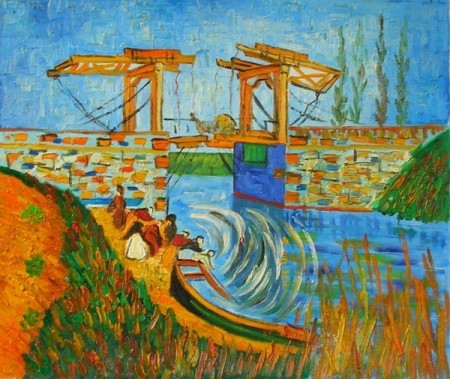 Use full links
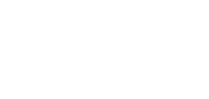 https://www.artprice.com/
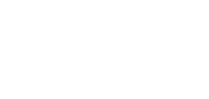